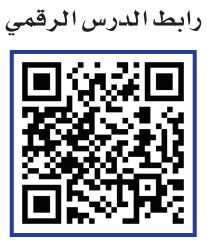 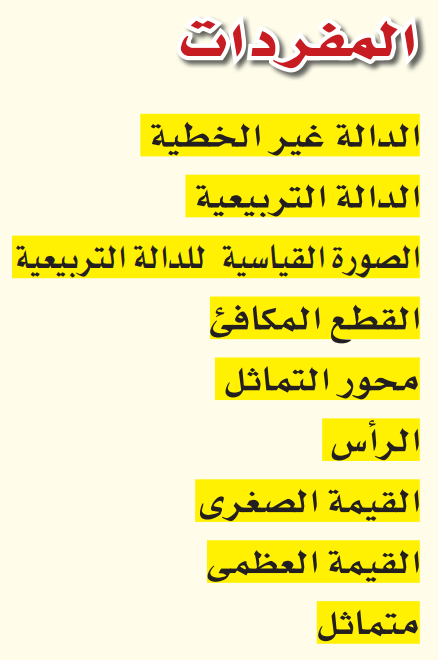 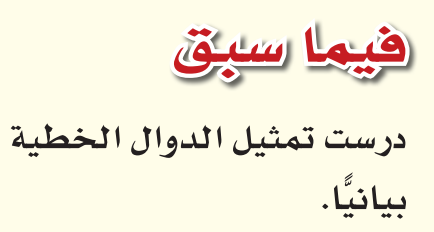 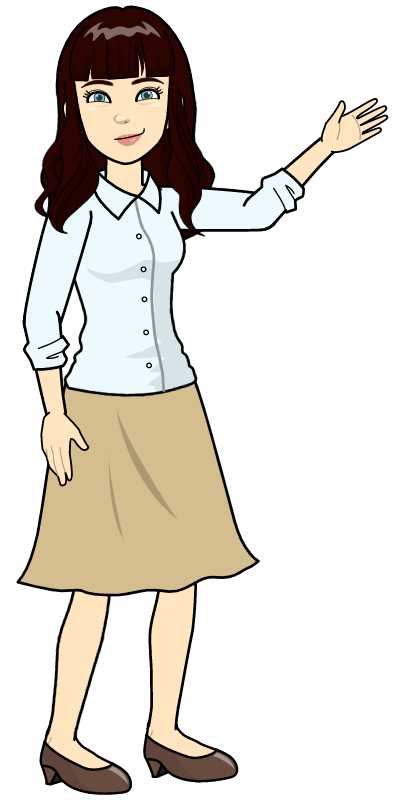 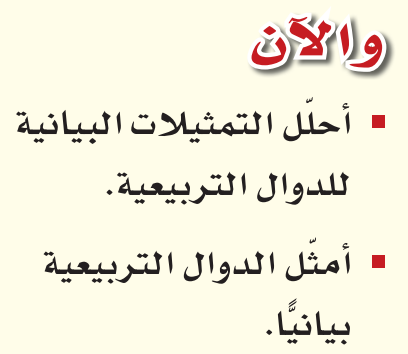 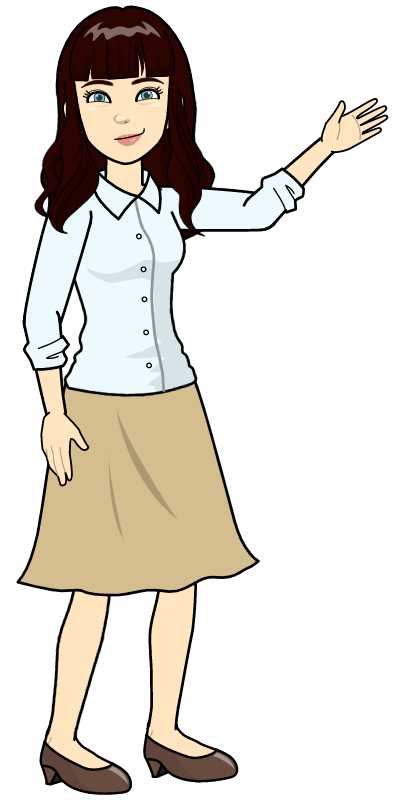 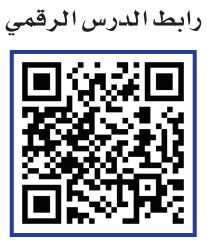 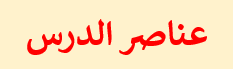 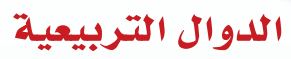 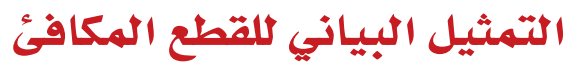 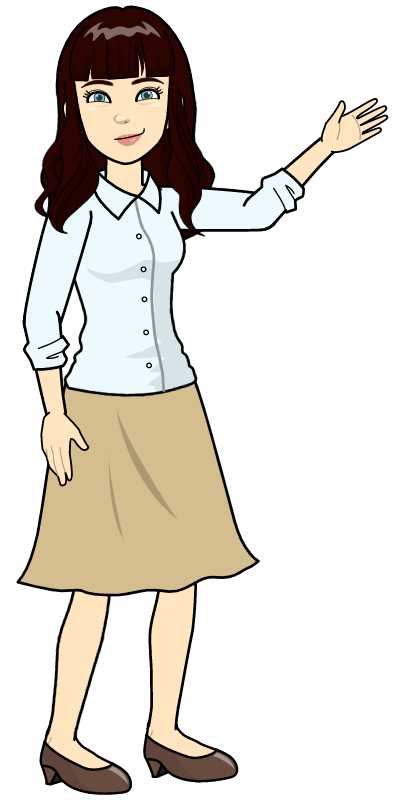 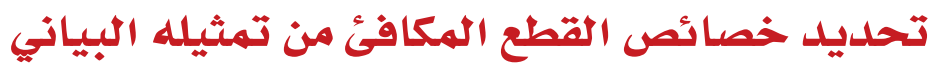 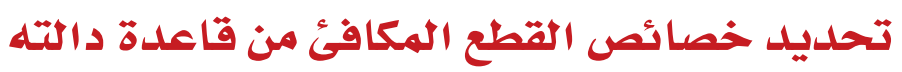 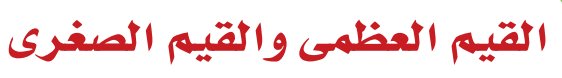 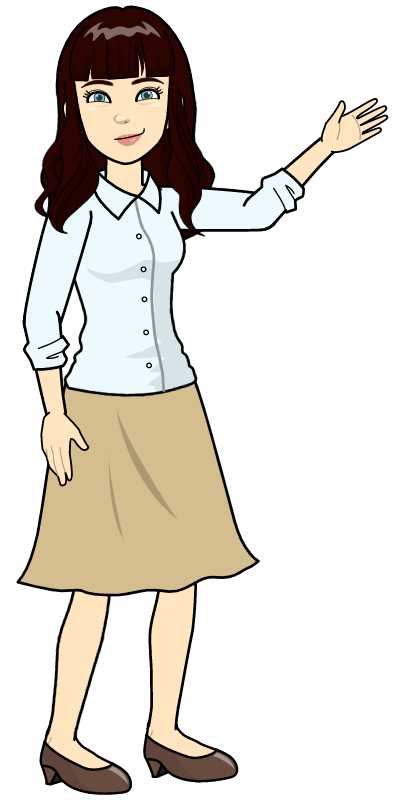 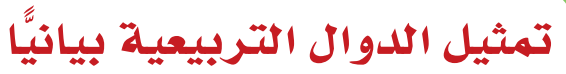 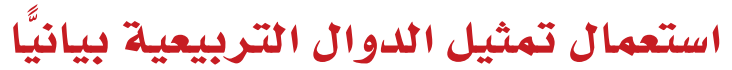 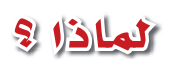 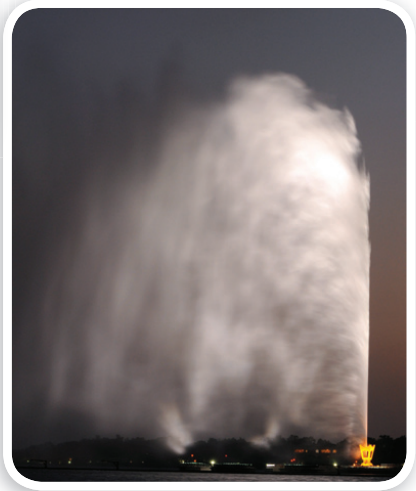 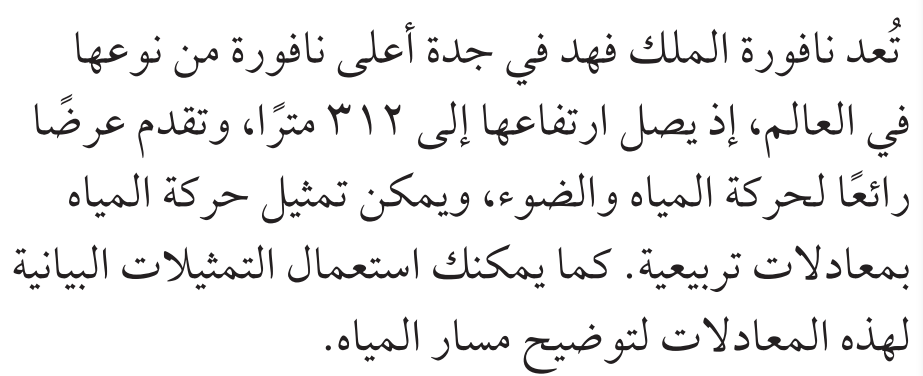 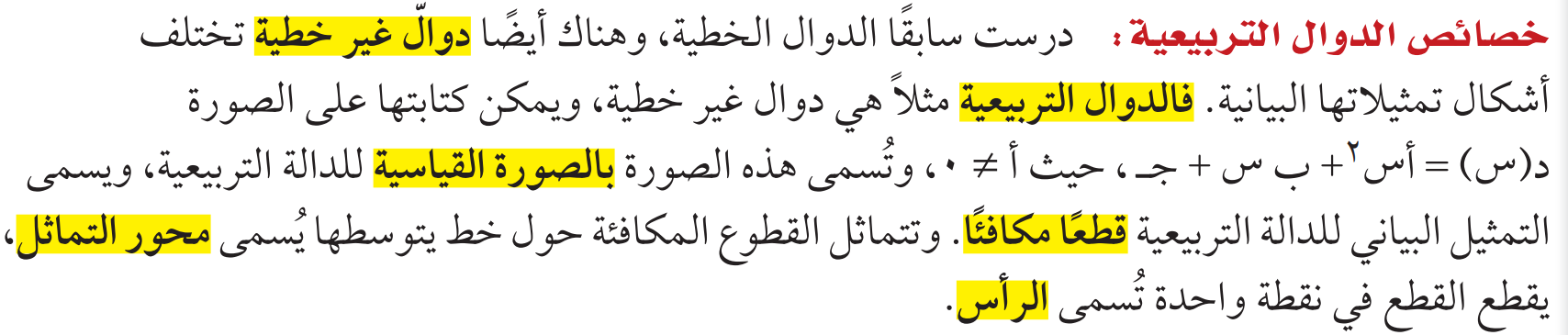 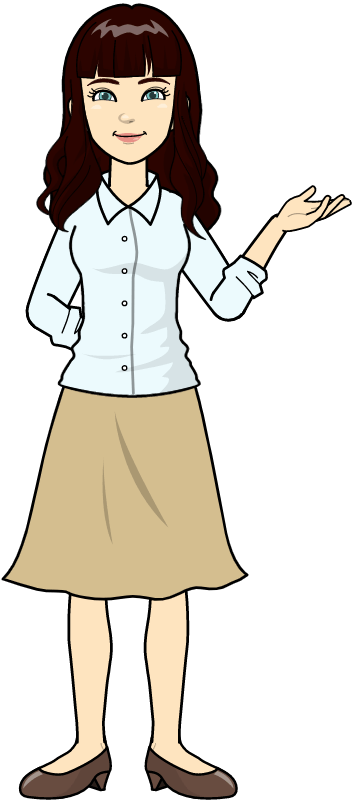 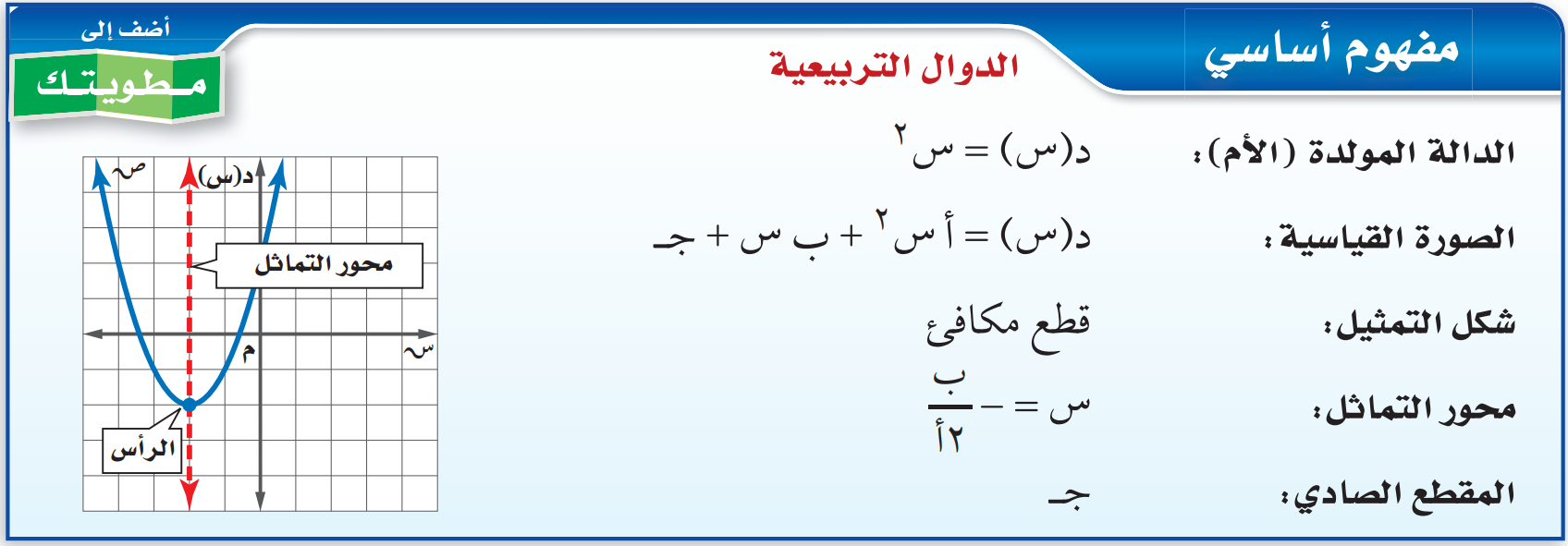 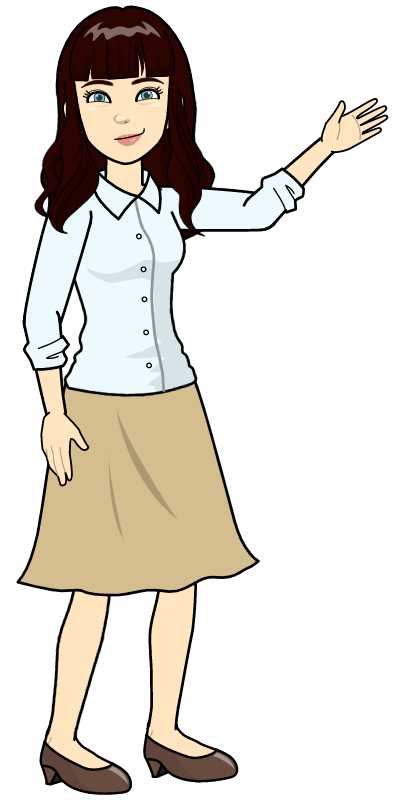 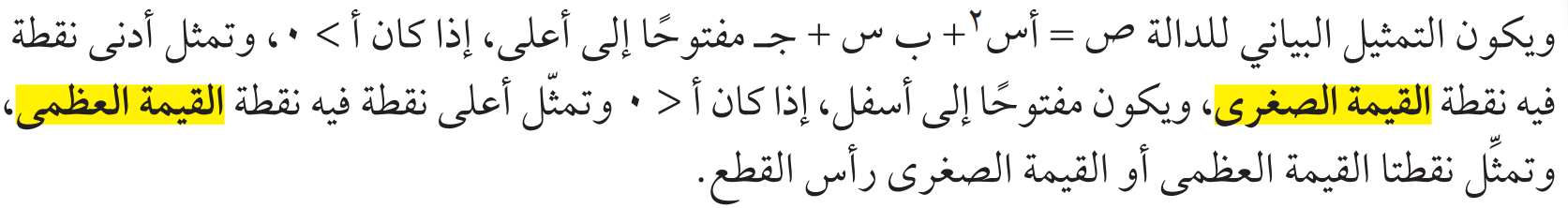 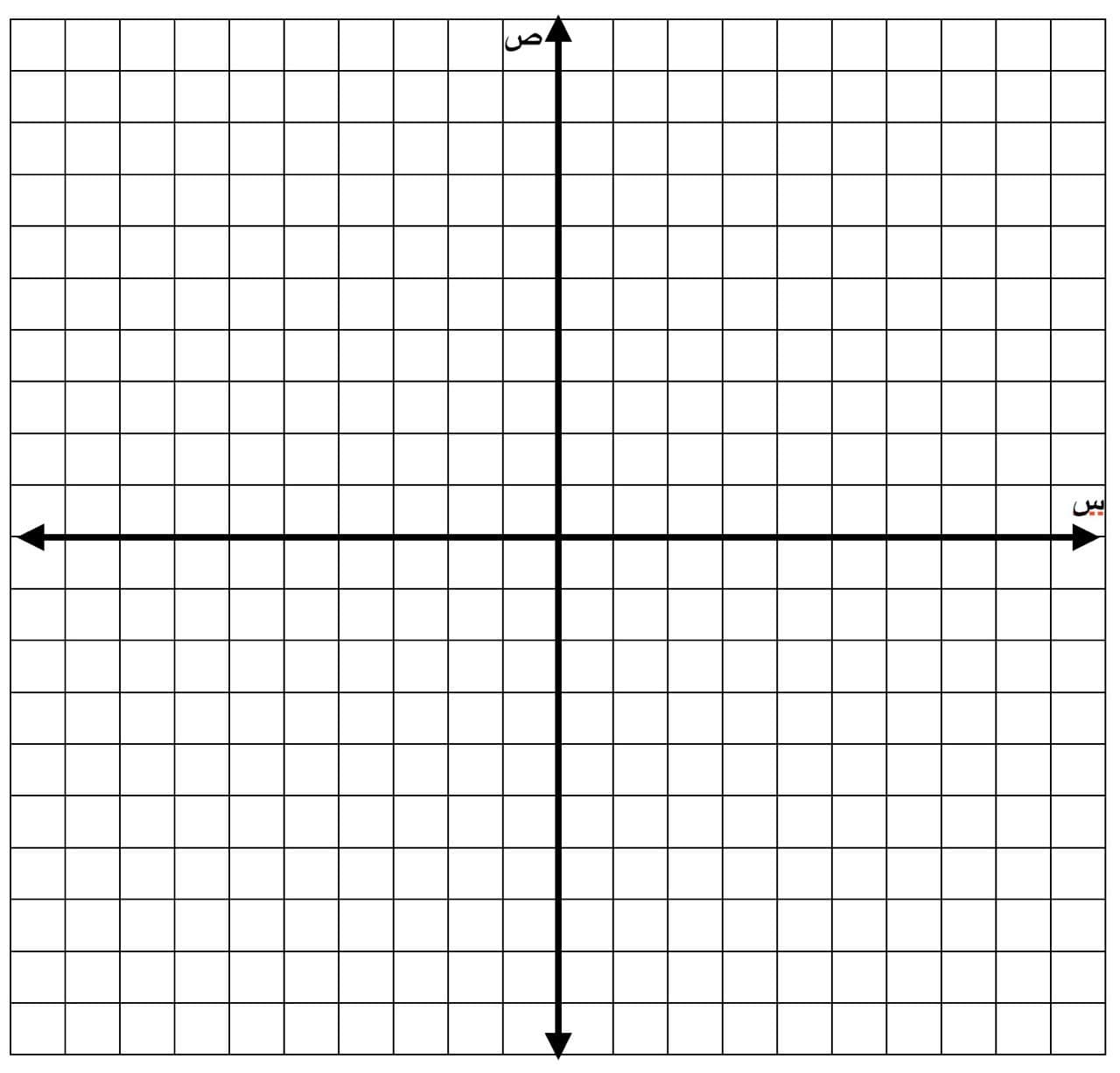 * الدالة التربيعية هي دالة:  ........................................
* الصورة القياسية لها هي :.......................................
* تمثل على شكل : ..................................
* إذا كانت  أ ........  0 فإن القطع مفتوحًا الى   ................ وَ تمثل أدنى نقطة فيه نقطة القيمة ..................
* إذا كانت  أ ........  0 فإن القطع مفتوحًا الى   ................ وَ تمثل أعلى نقطة فيه نقطة القيمة :.................
* القطع متماثل حول:................... 
* معادلة محور التماثل :....................
* المقطع الصادي :................
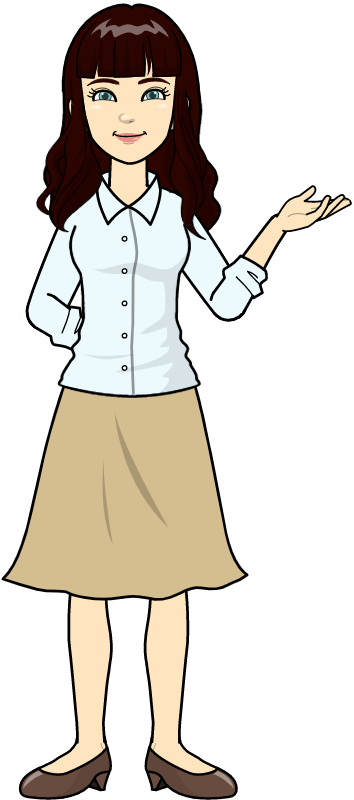 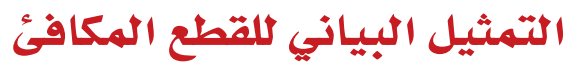 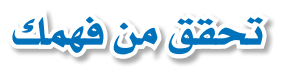 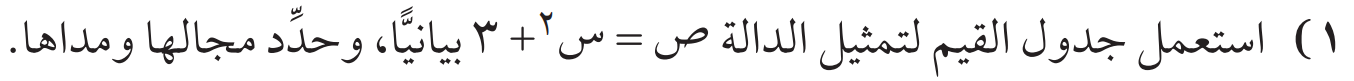 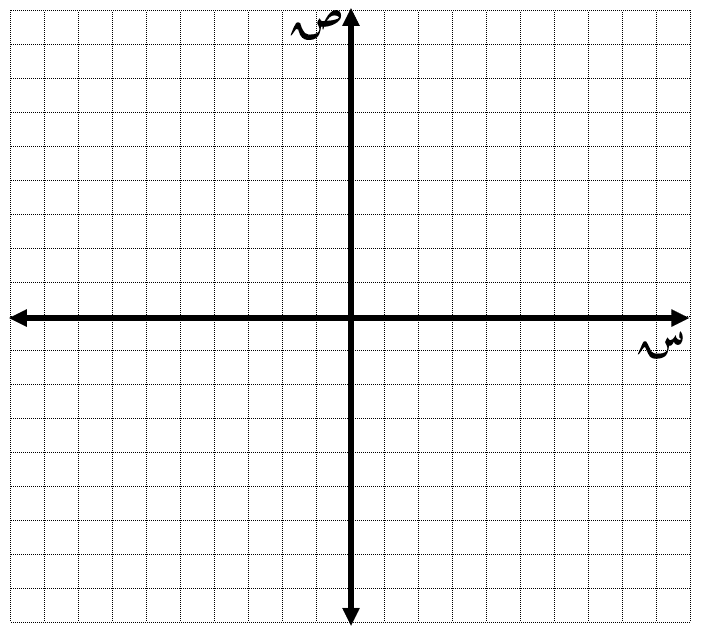 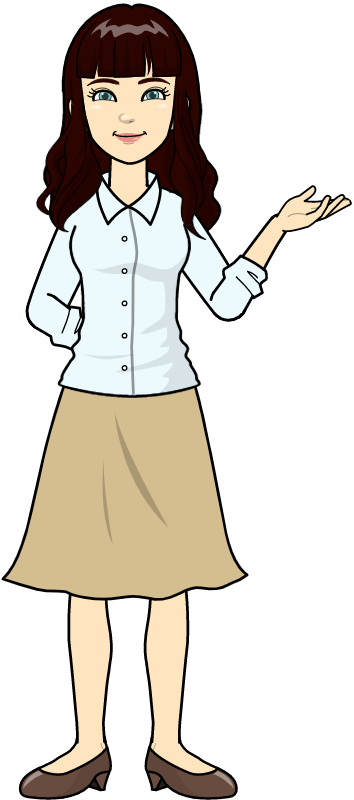 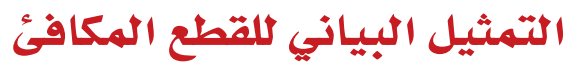 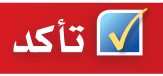 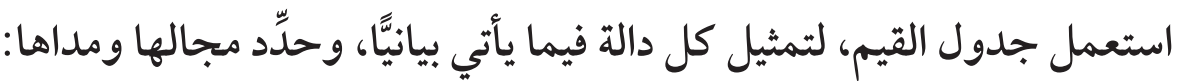 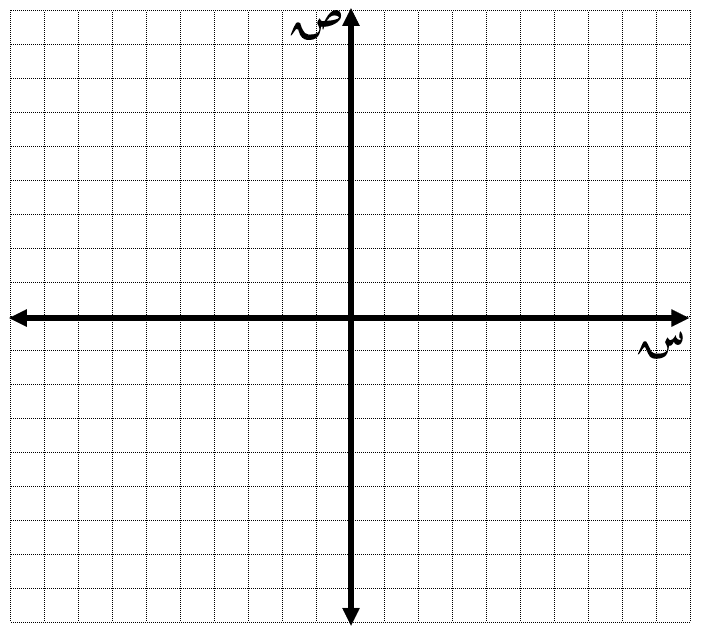 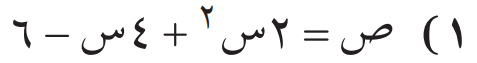 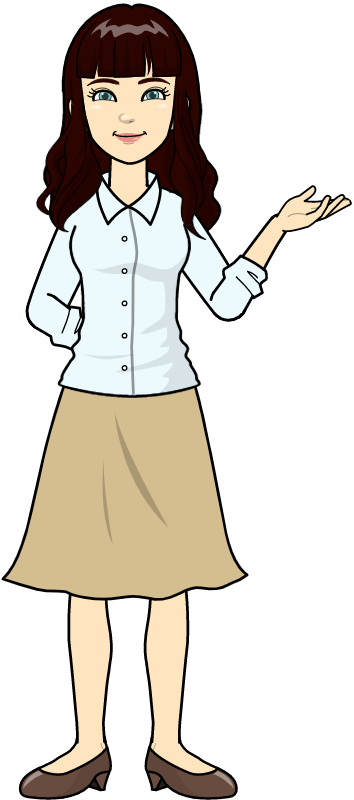 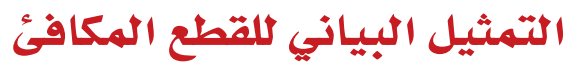 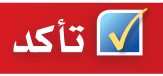 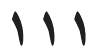 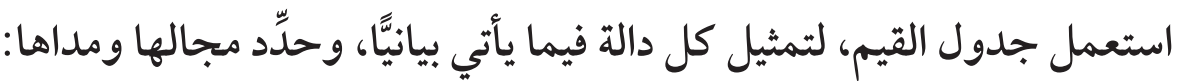 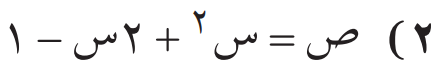 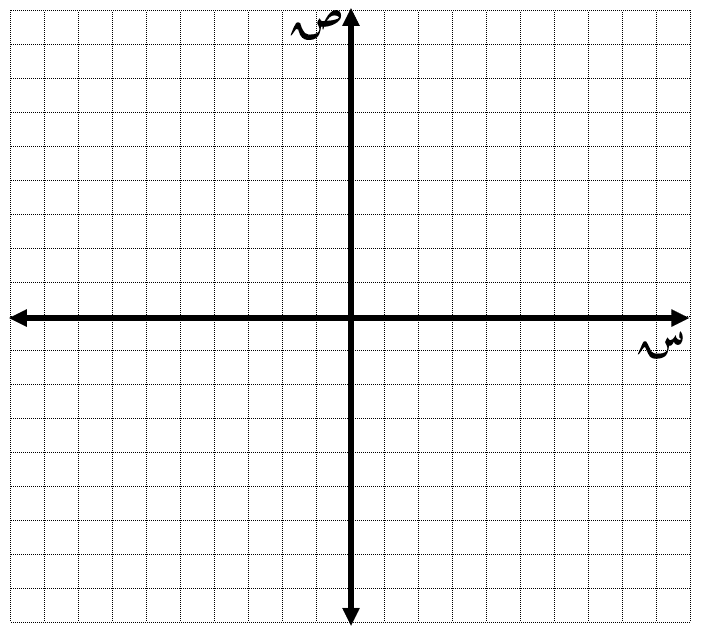 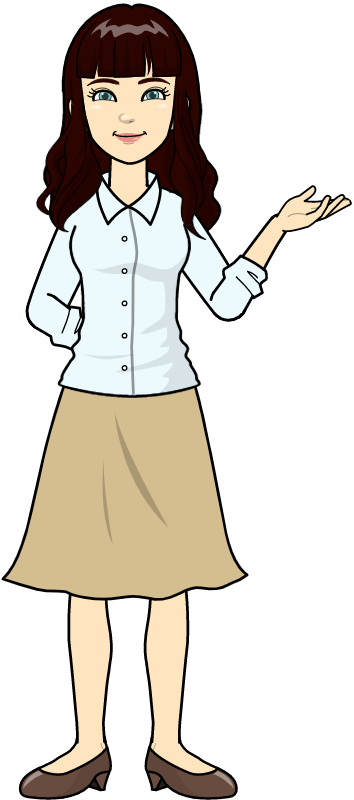 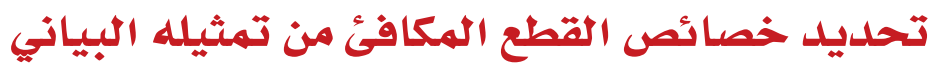 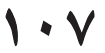 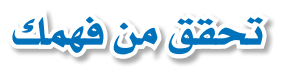 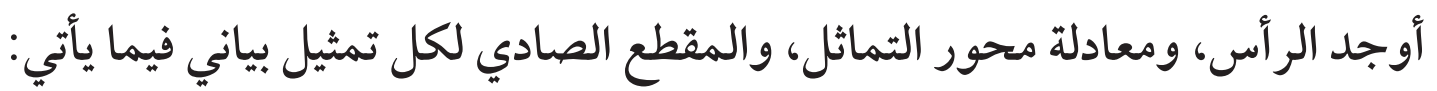 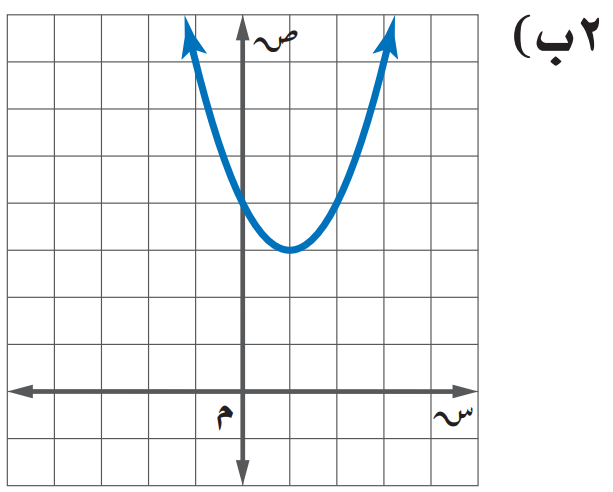 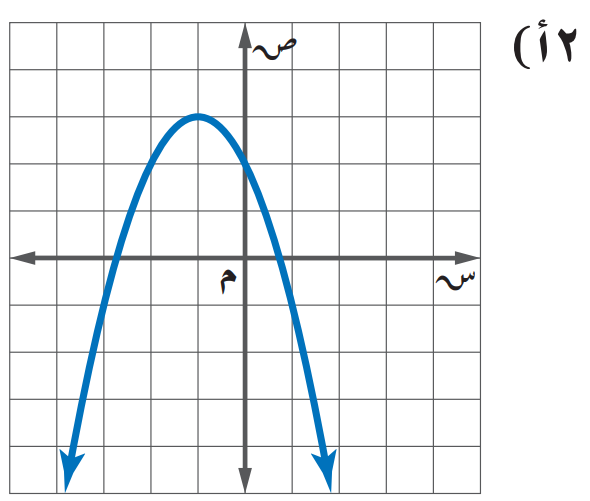 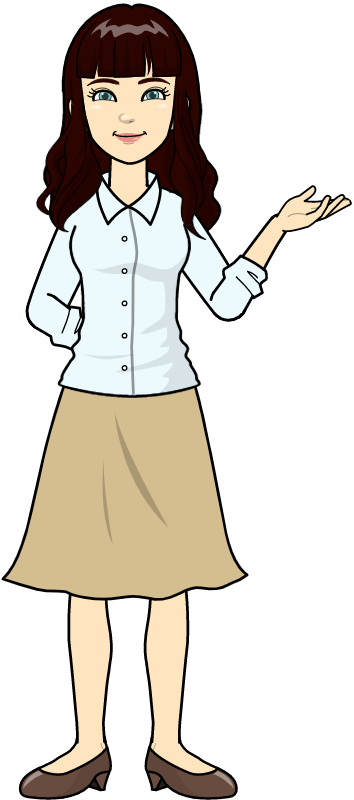 الرأس هو ...........................
محور التماثل هو....................
المقطع الصادي هو .................
الرأس هو ...........................
محور التماثل هو....................
المقطع الصادي هو .................
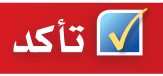 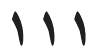 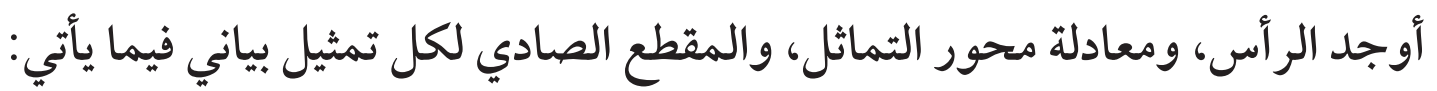 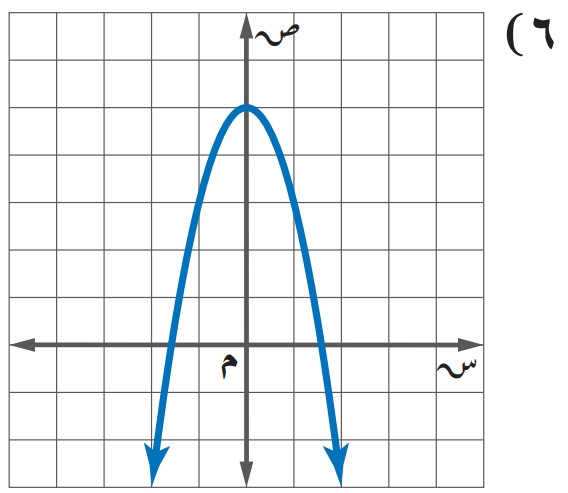 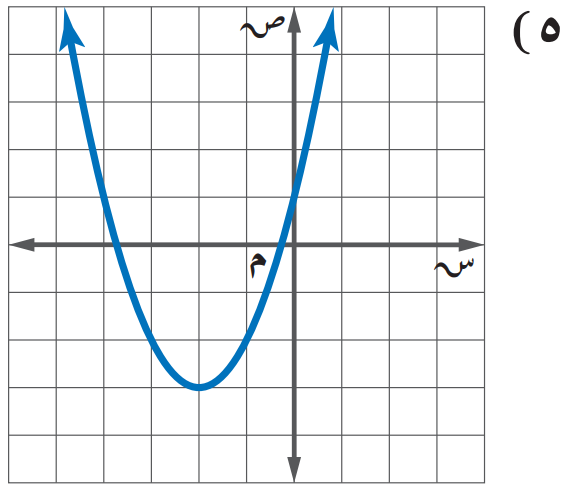 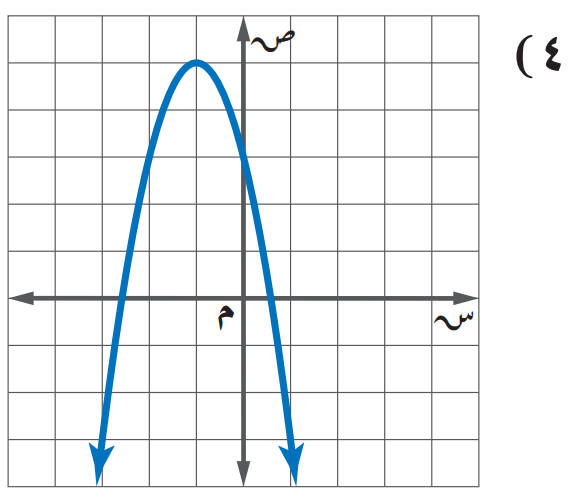 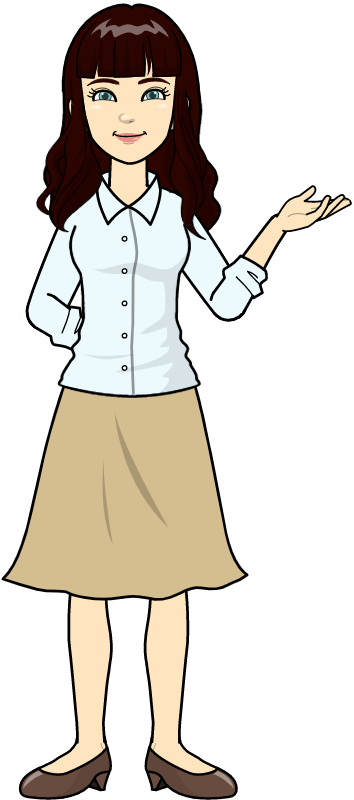 الرأس هو ...........................
محور التماثل هو....................
المقطع الصادي هو .................
الرأس هو ...........................
محور التماثل هو....................
المقطع الصادي هو .................
الرأس هو ...........................
محور التماثل هو....................
المقطع الصادي هو .................
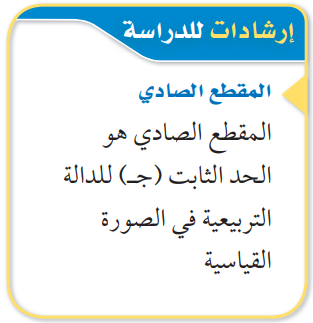 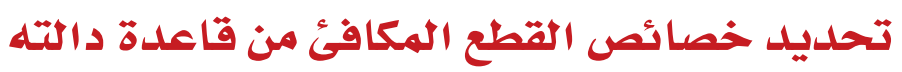 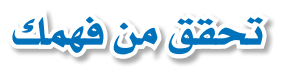 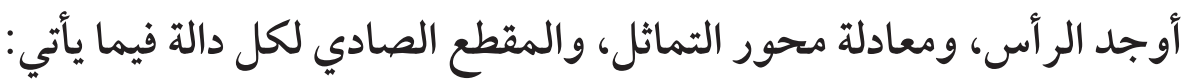 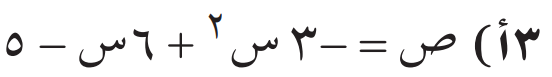 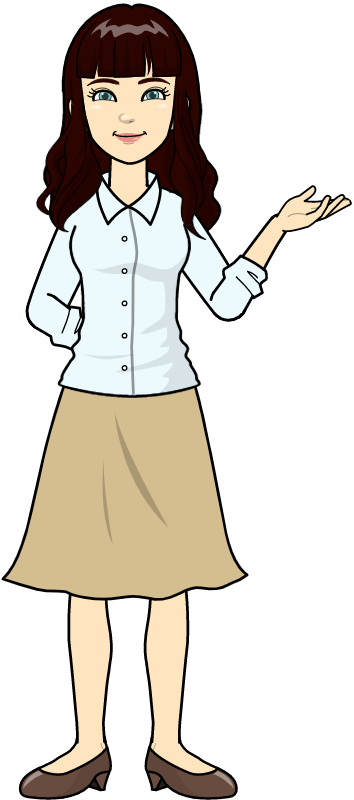 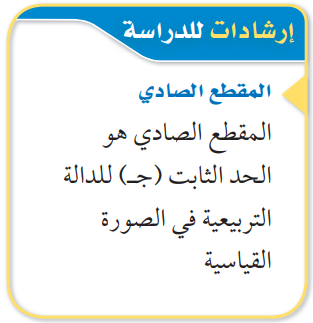 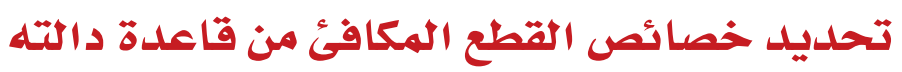 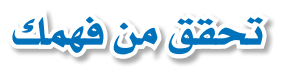 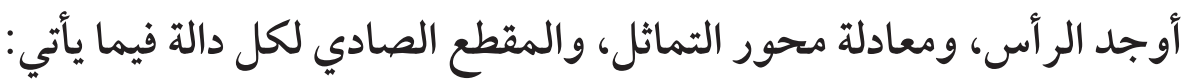 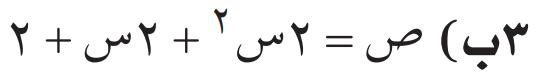 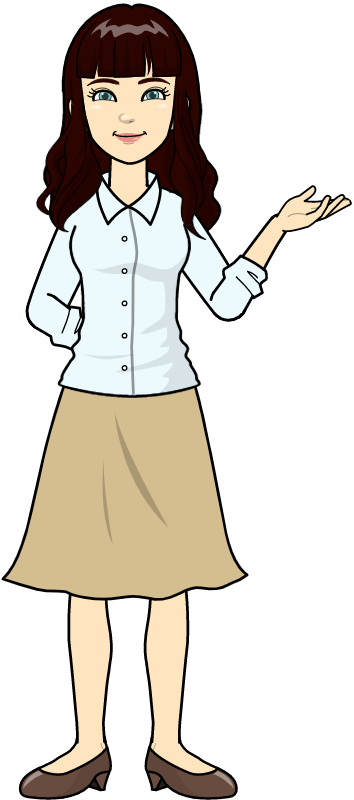 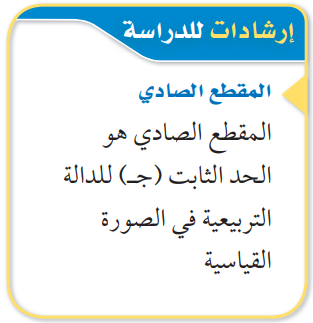 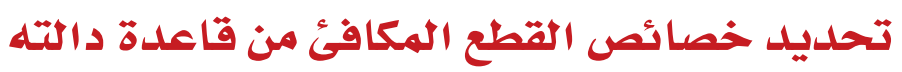 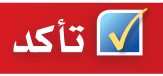 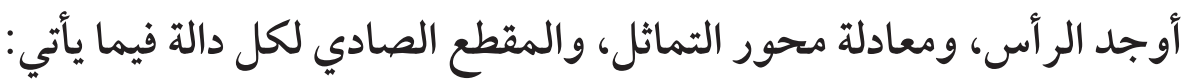 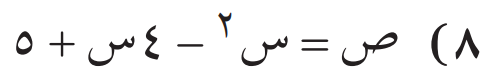 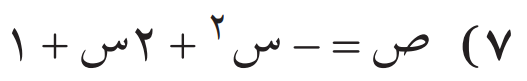 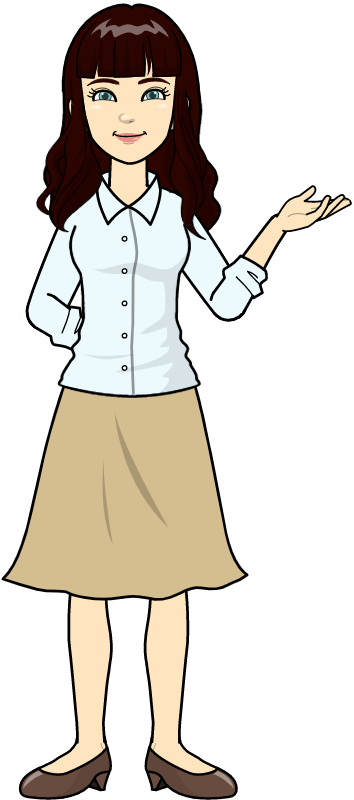 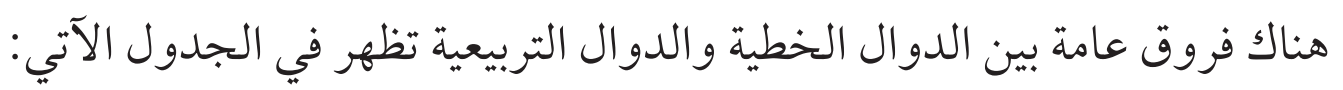 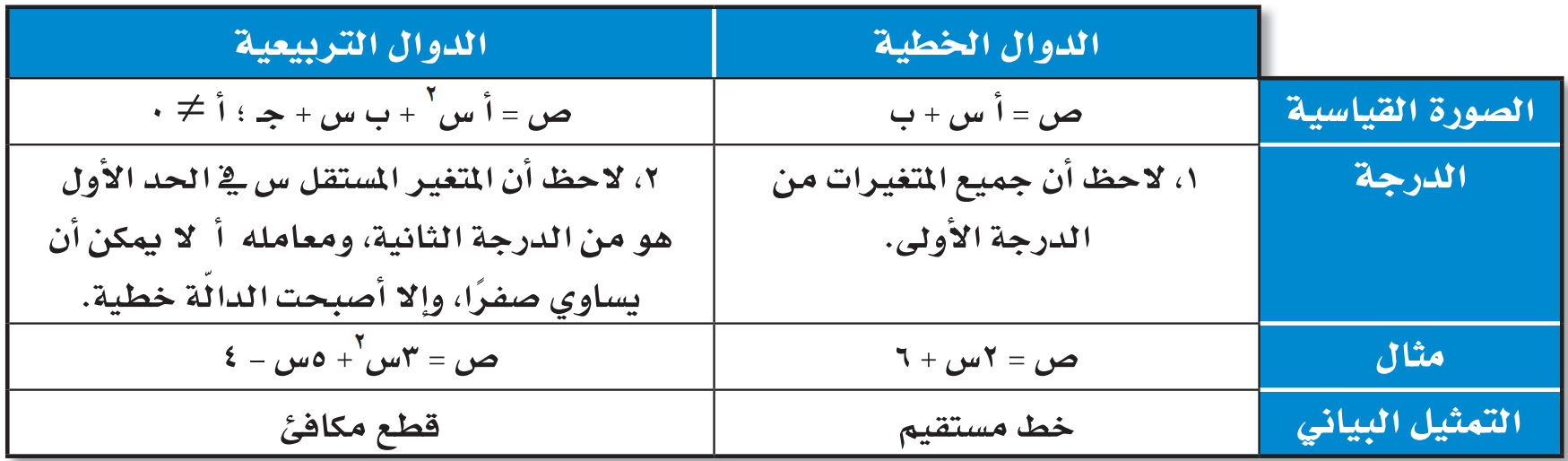 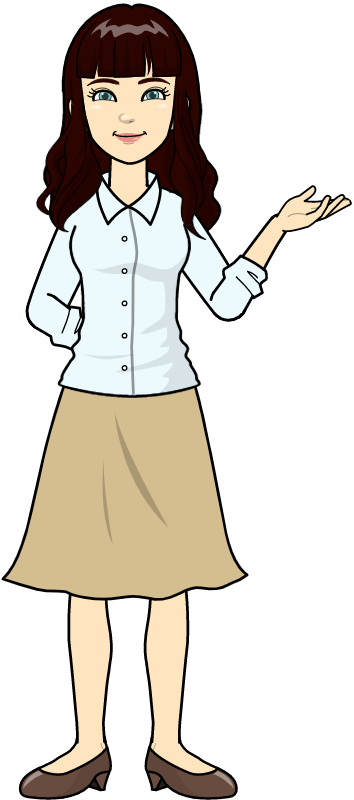 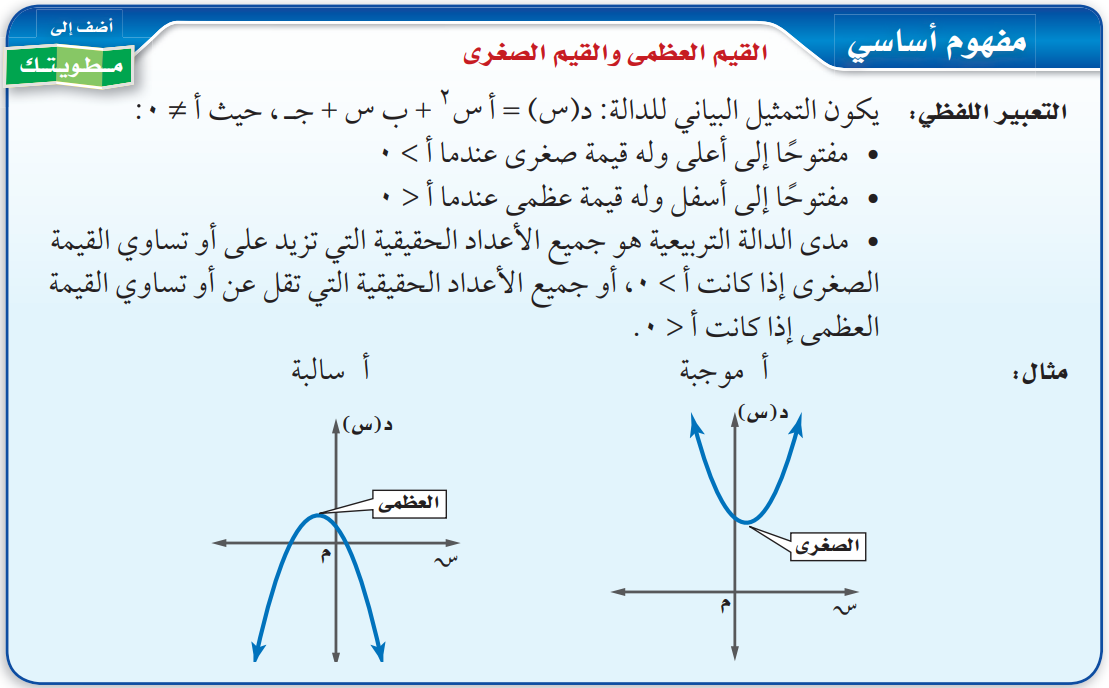 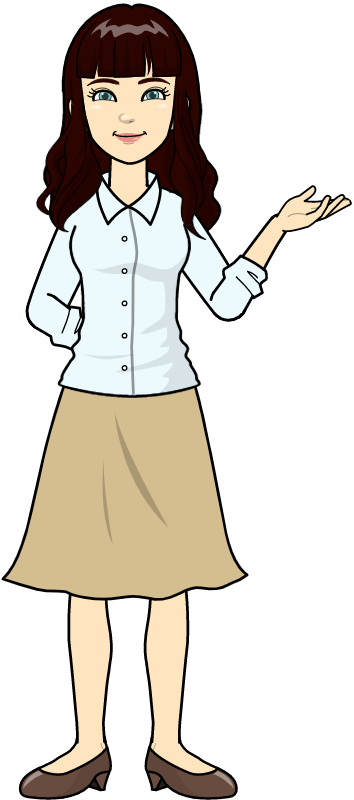 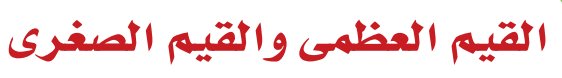 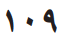 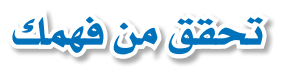 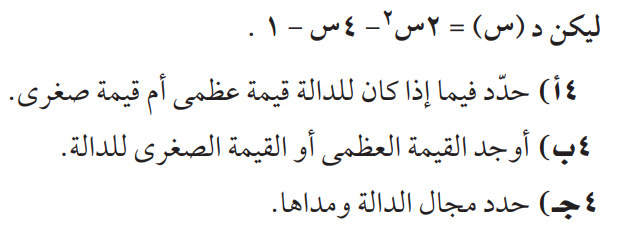 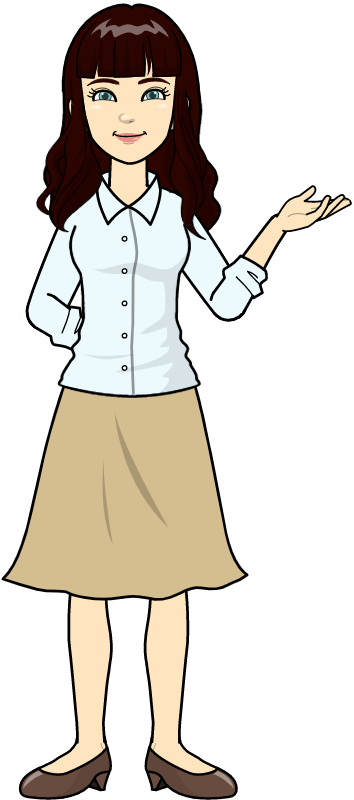 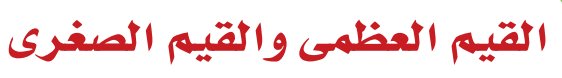 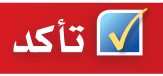 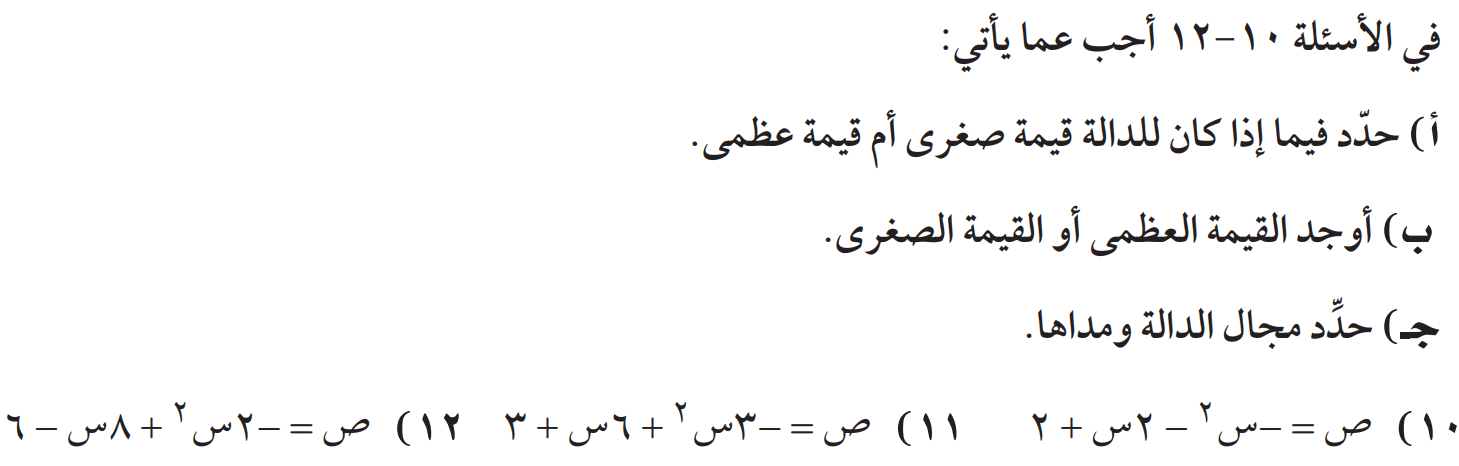 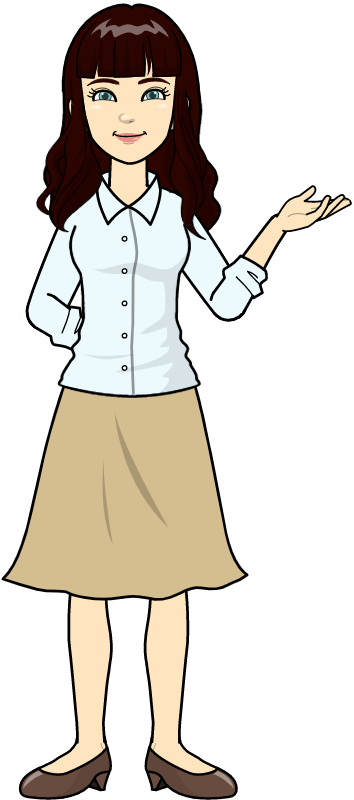 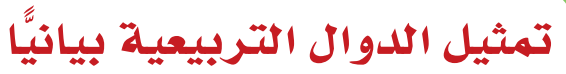 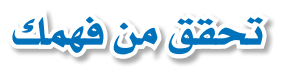 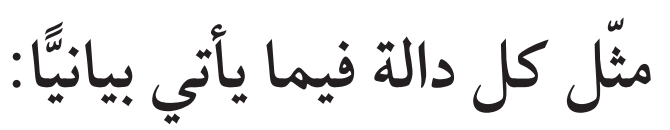 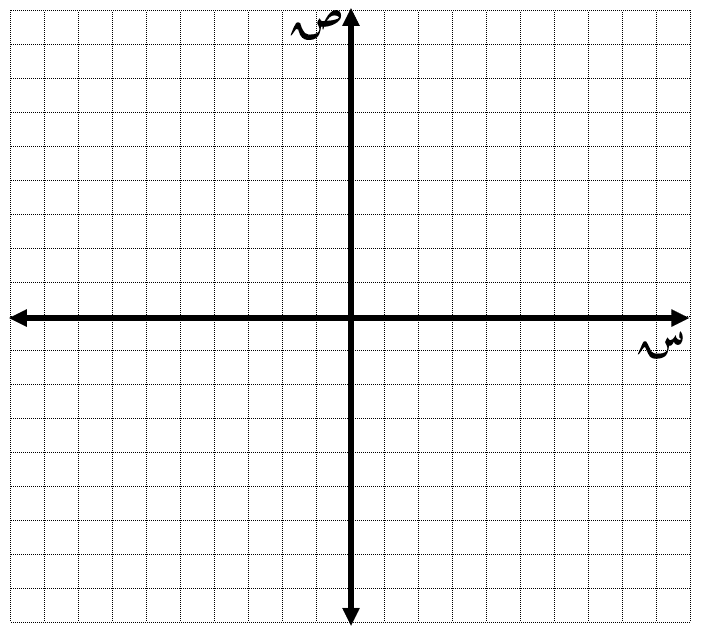 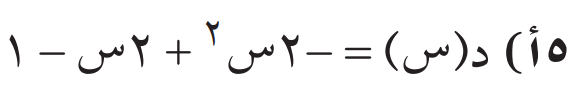 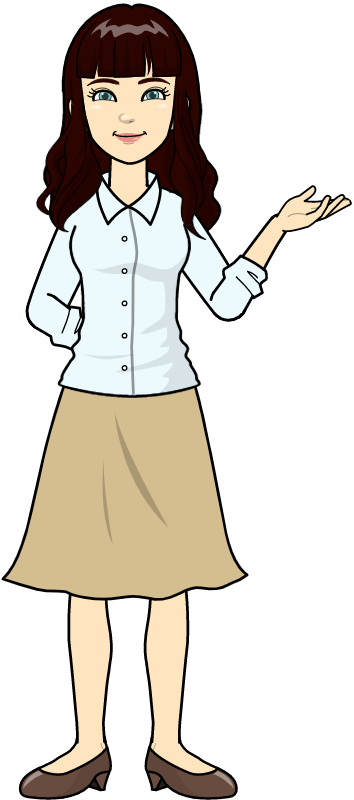 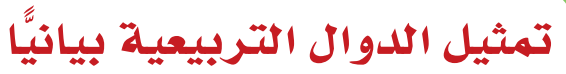 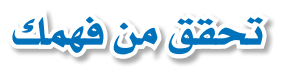 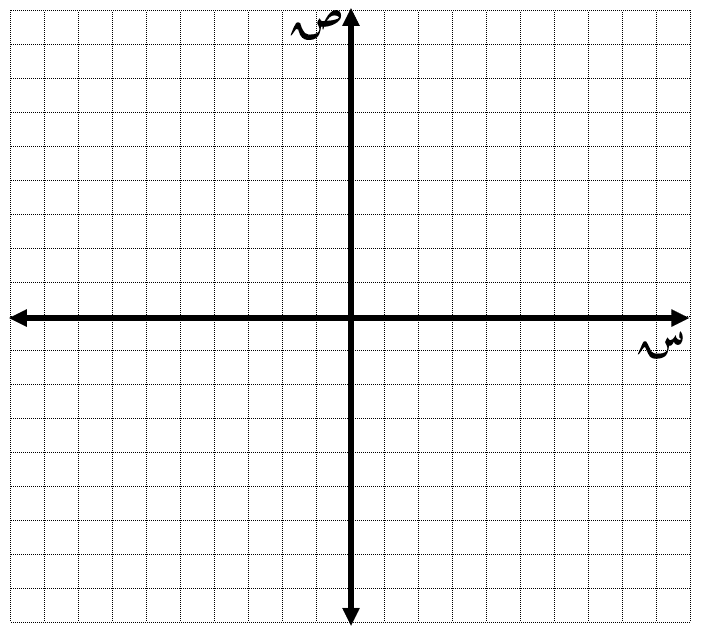 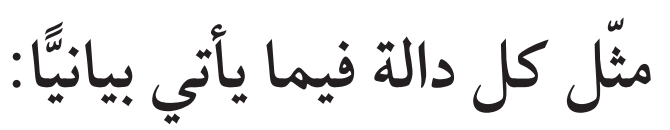 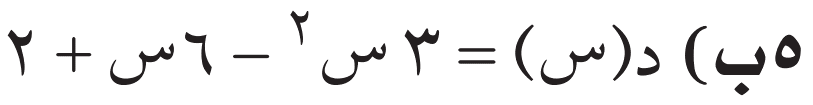 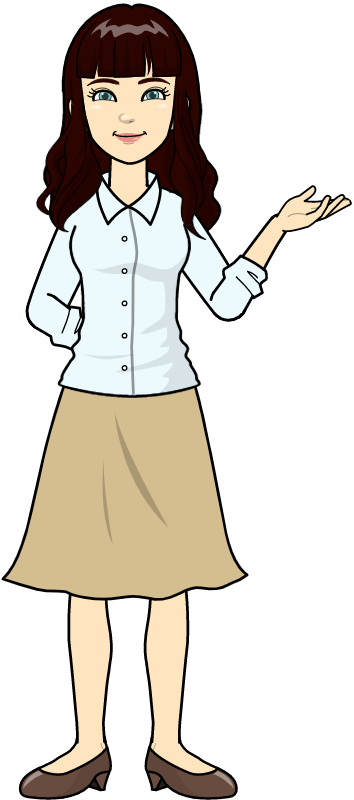 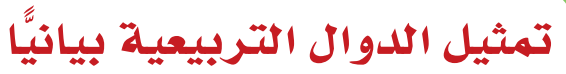 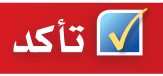 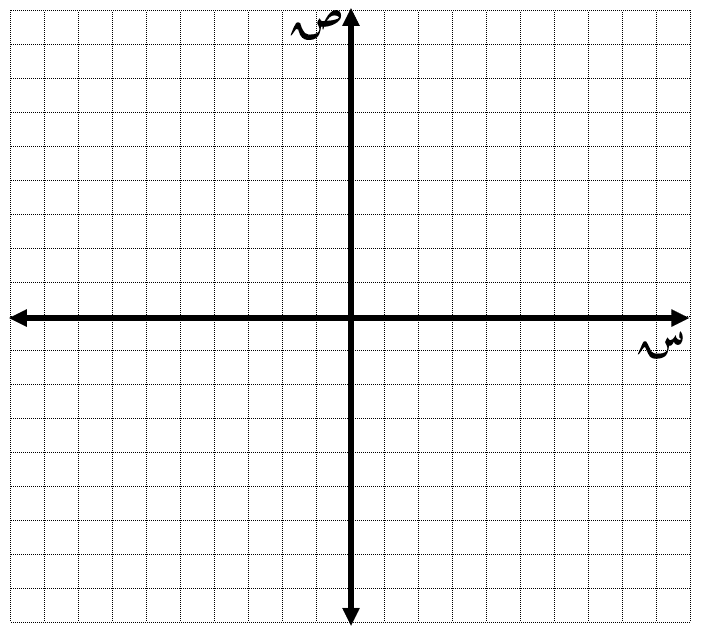 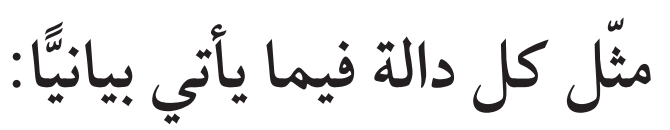 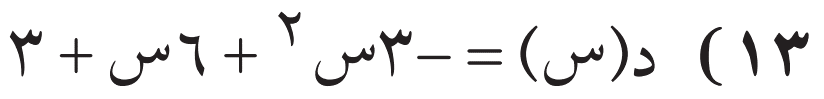 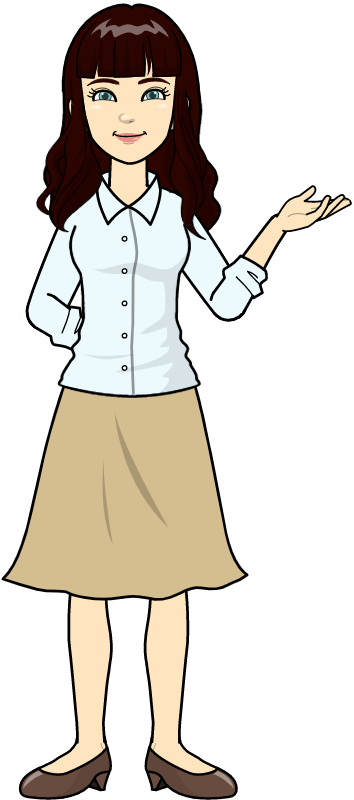 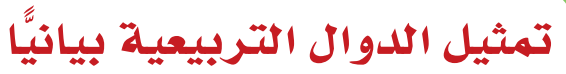 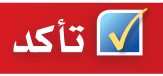 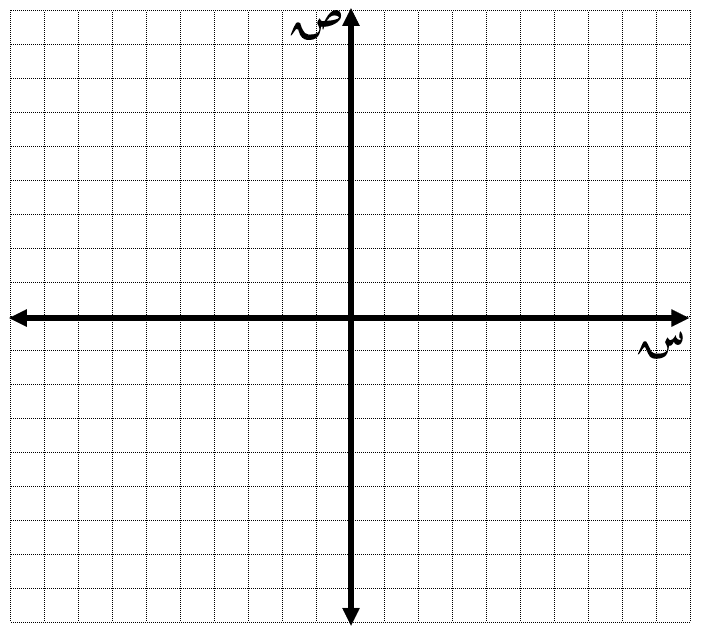 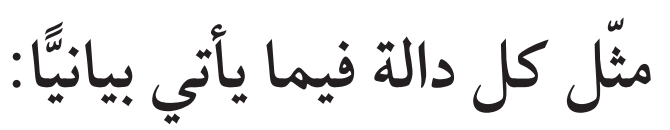 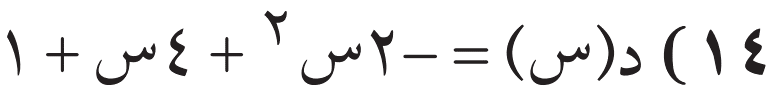 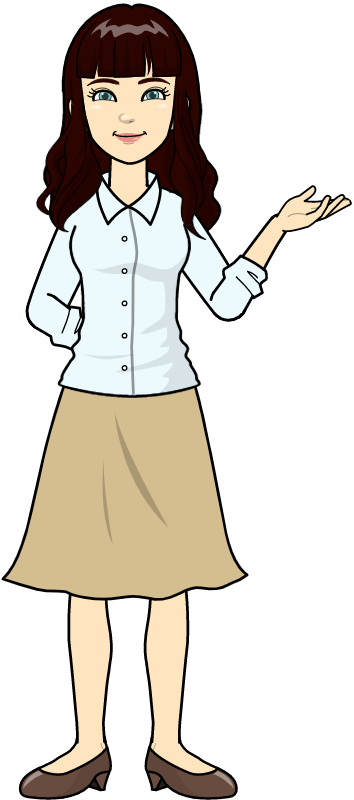 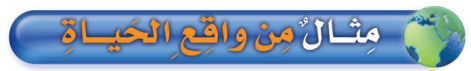 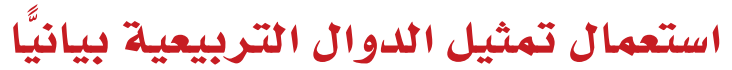 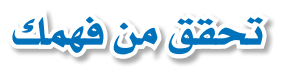 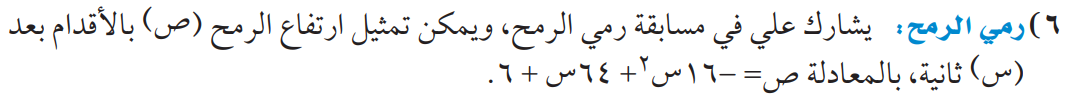 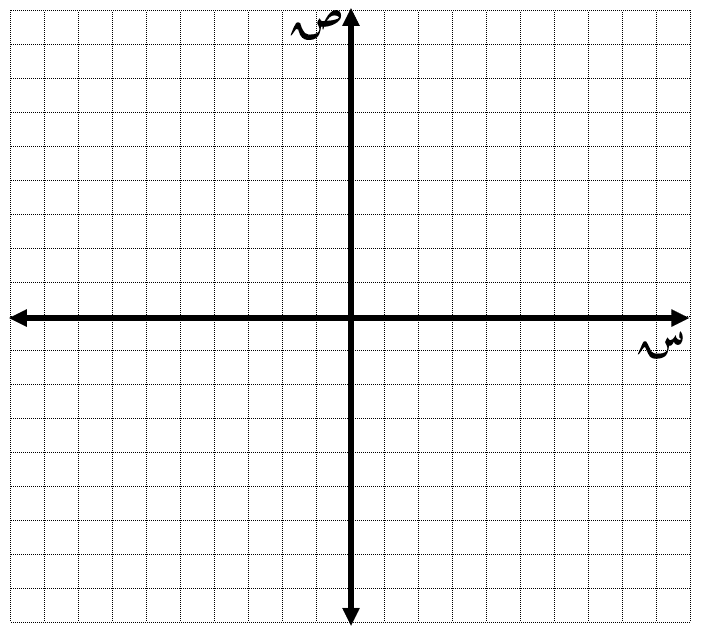 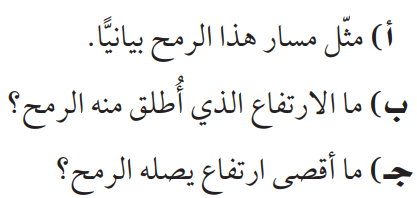 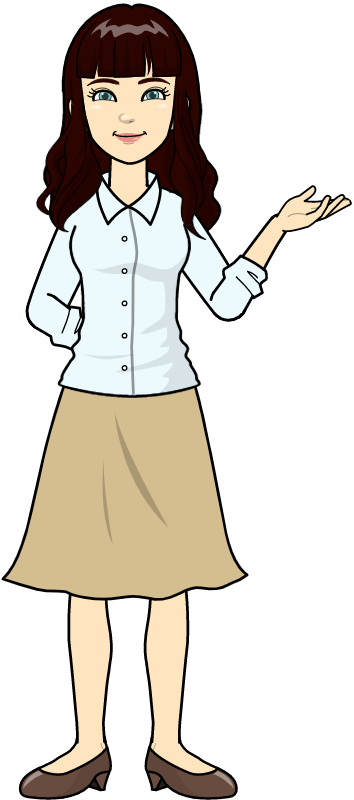 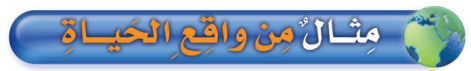 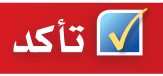 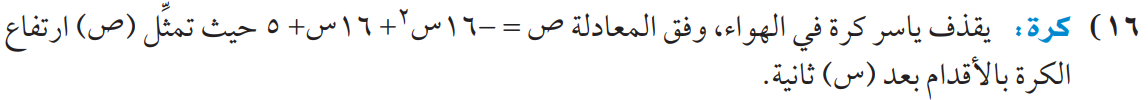 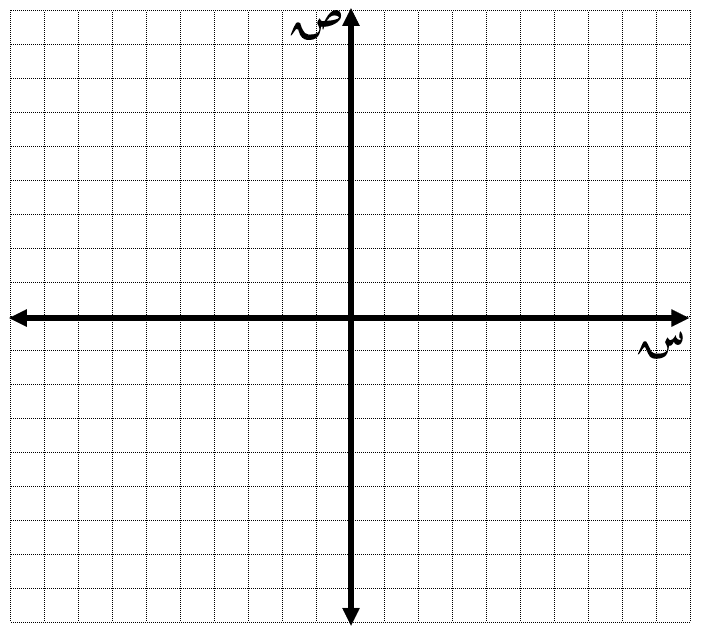 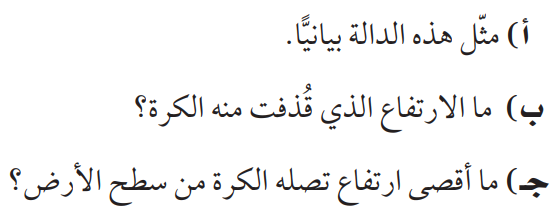 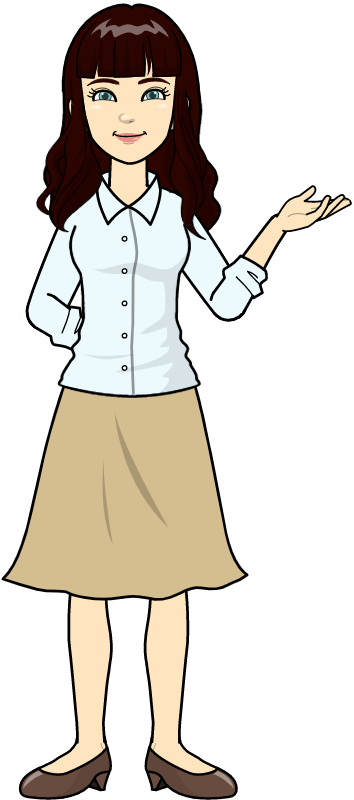 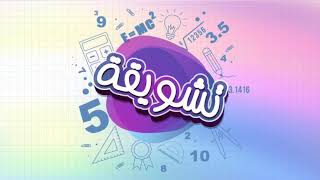 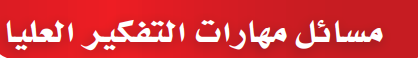 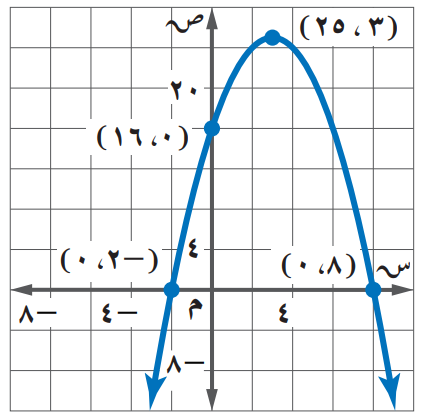 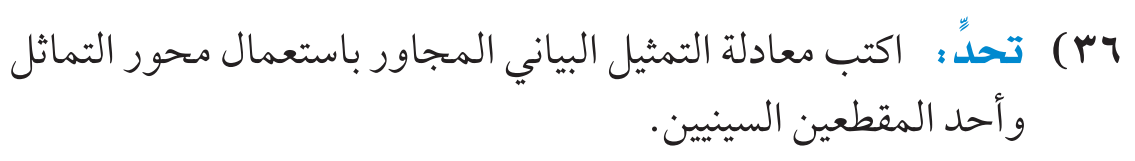 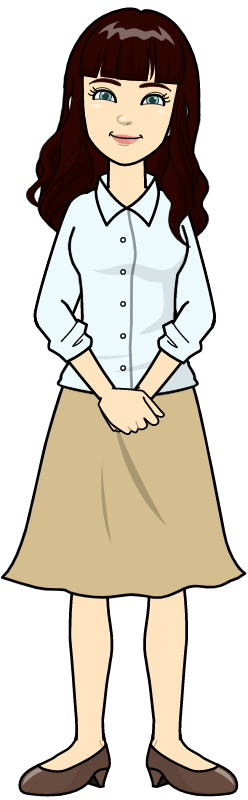 الواجب : ص112  ( 17 – 20 – 21 -23 – 26 – 29 – 32 )
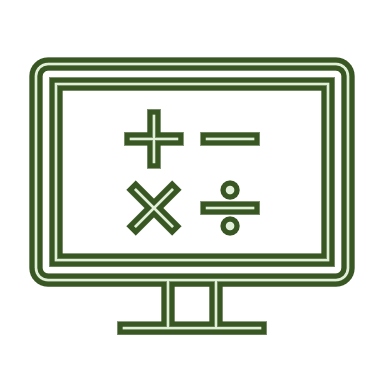 رابط تحضير عين
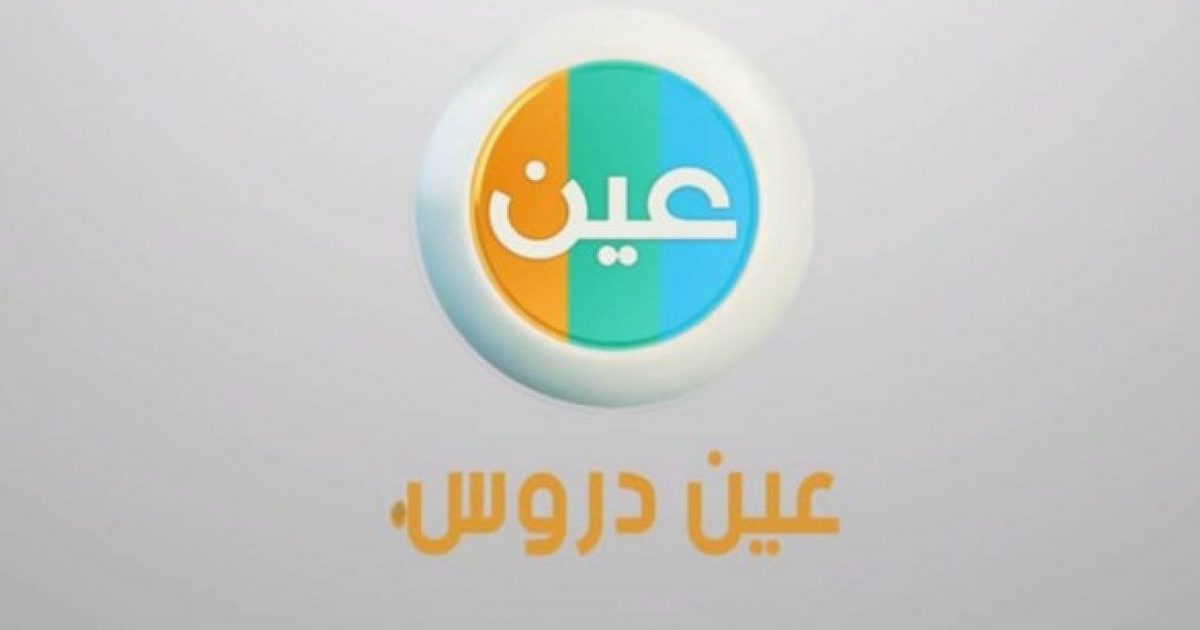 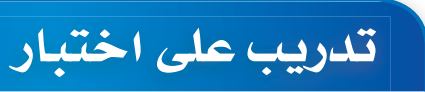 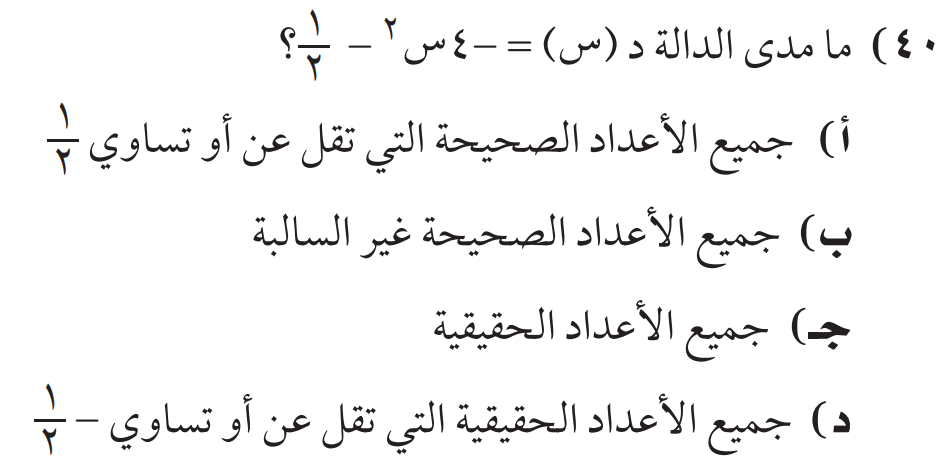 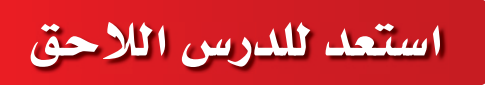 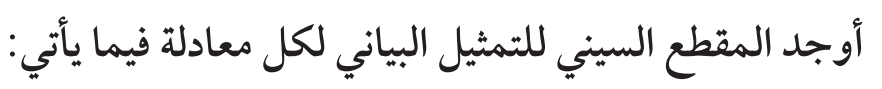 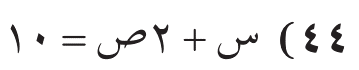 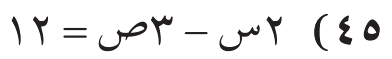 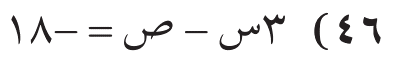 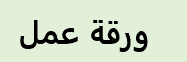 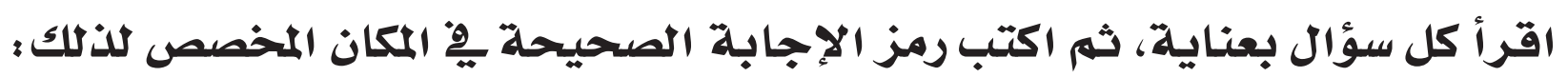 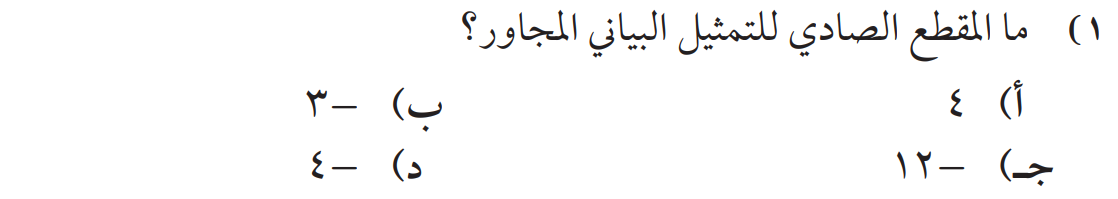 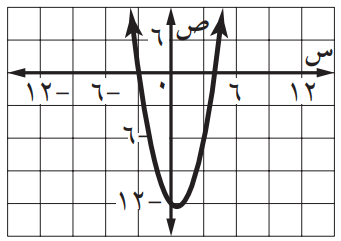 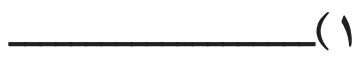 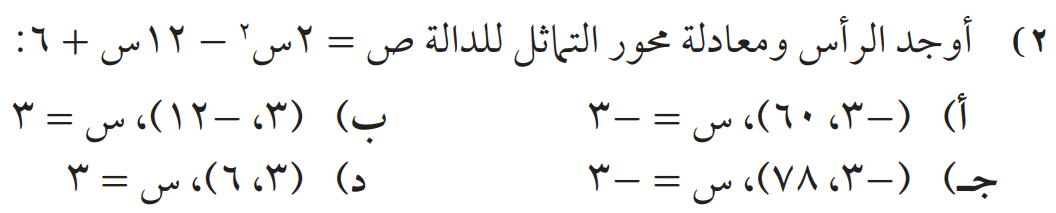 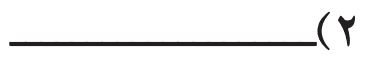 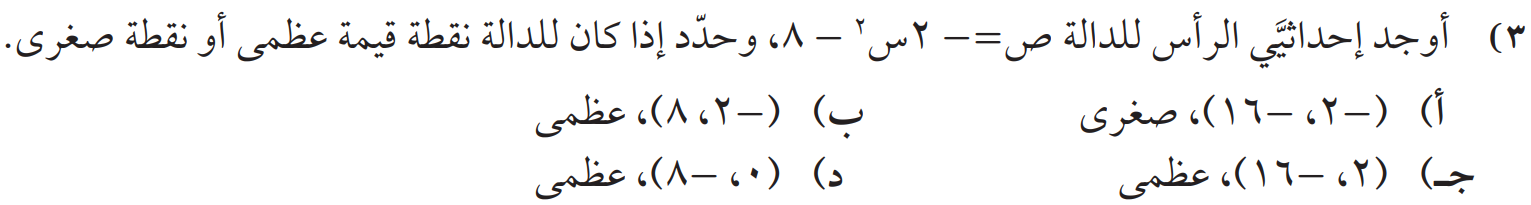 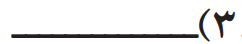 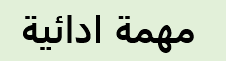 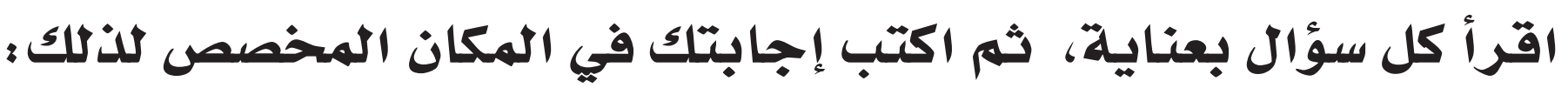 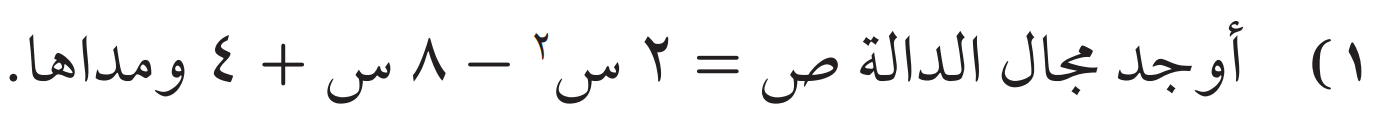 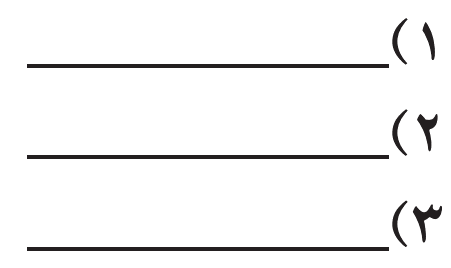 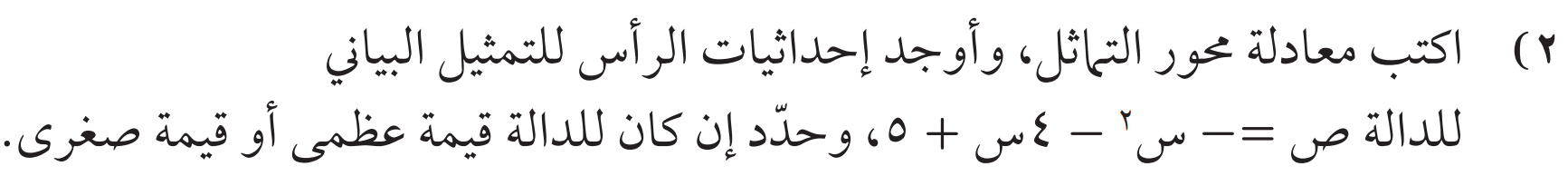 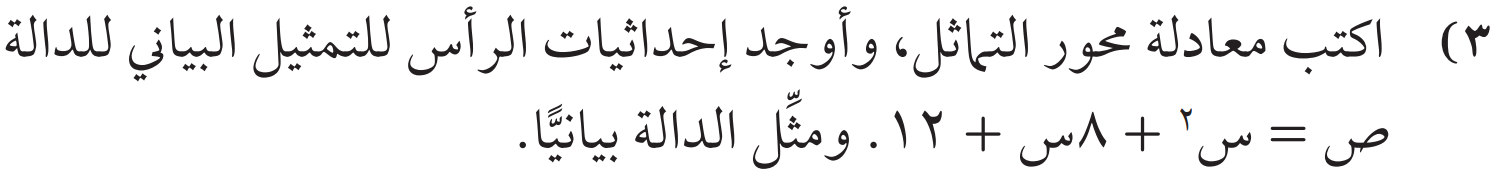 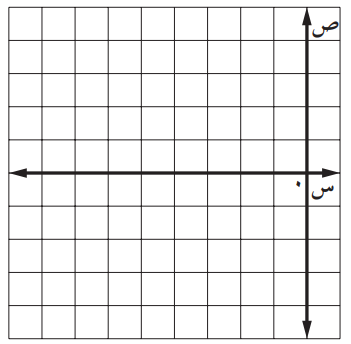 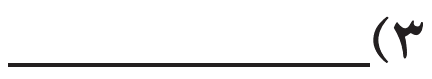